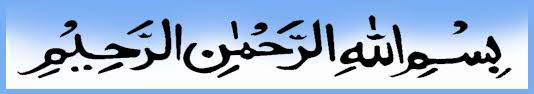 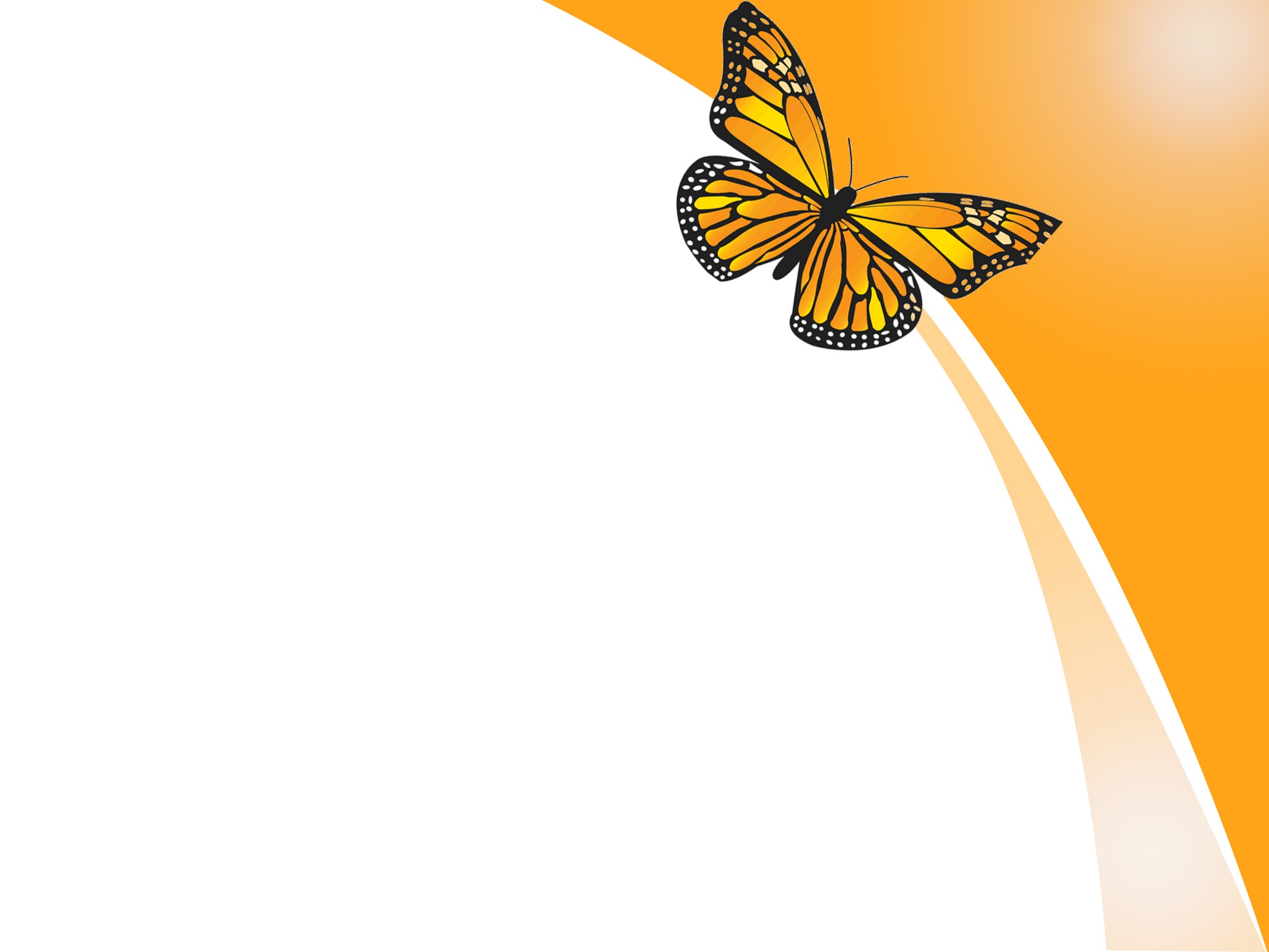 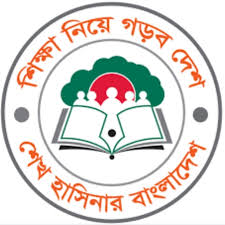 আজকের পাঠে 
আপনাদের সবাইকে
সু
গ
ত
ম
স্বা
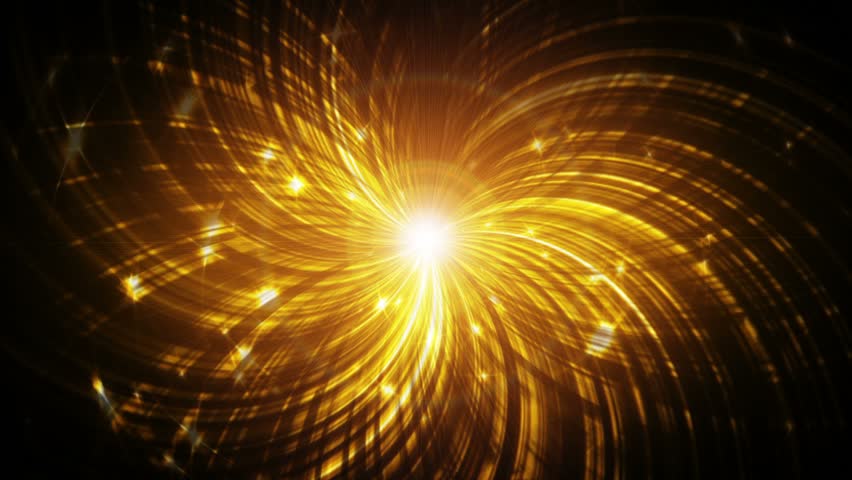 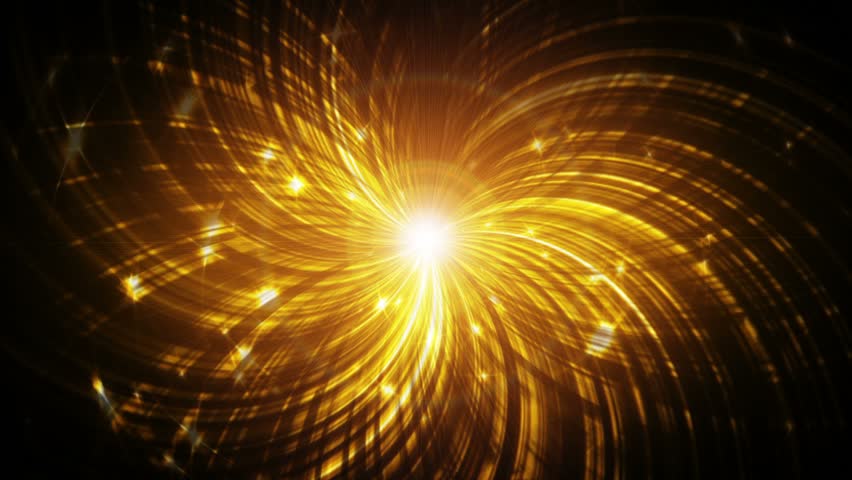 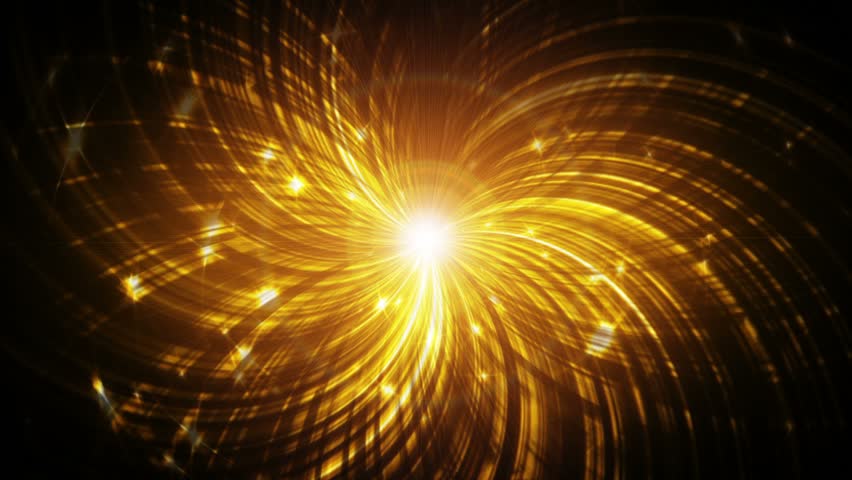 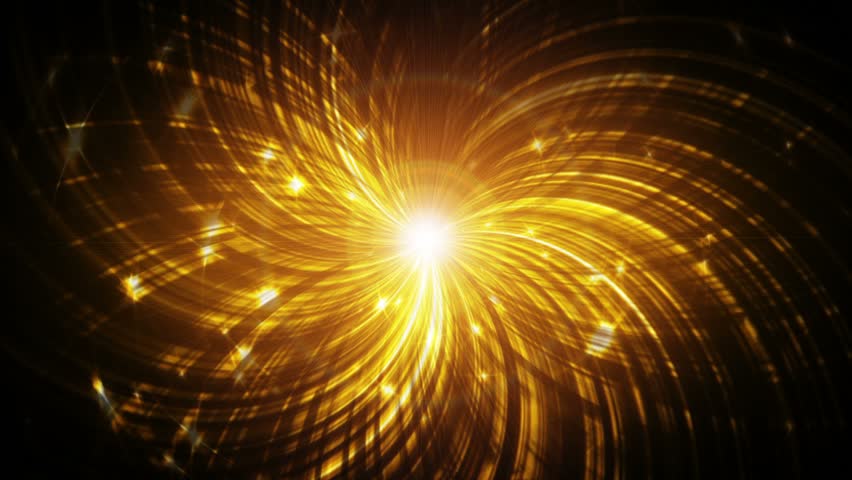 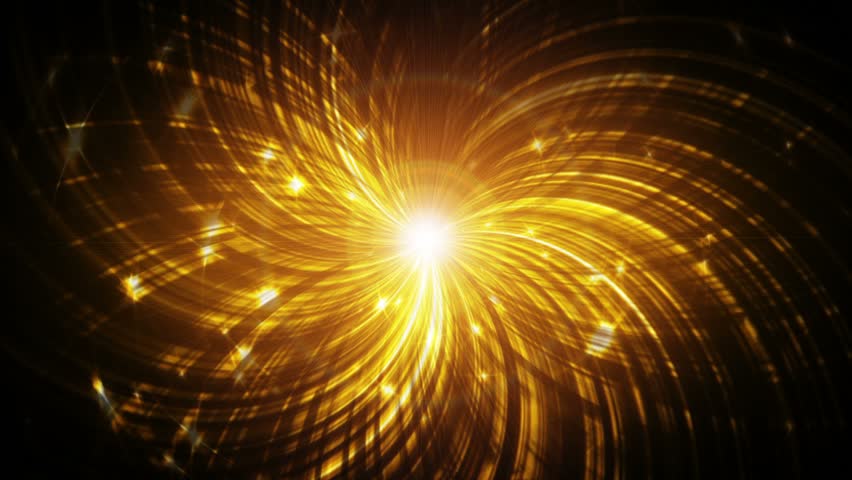 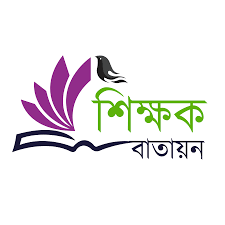 4-Jun-2020
Jahid (01855959494)
1
সবাই কেমন আছো........... ?
4-Jun-2020
Jahid (01855959494)
2
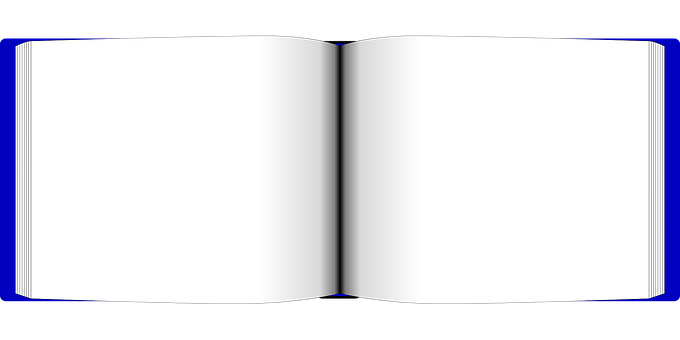 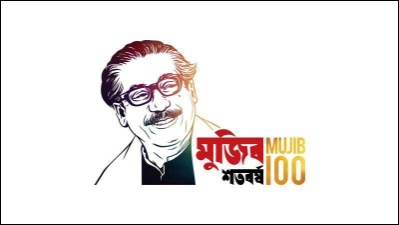 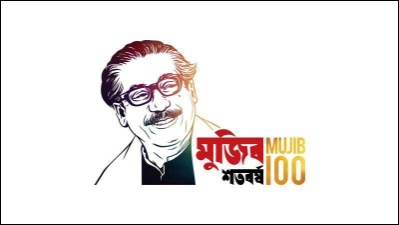 পরিচিতি
শিক্ষক পরিচিতি
পাঠ পরিচিতি
মোঃ জাহিদুল ইসলাম (সোহেল)
           সহকারী শিক্ষক (ধর্ম)
       ইকরা মর্ডাণ স্কুল
ইমেইলঃ jahidtmm@gmail.com
মোবাইলঃ ০১৮৫৫-৯৫৯৪৯৪
বিষয়ঃ ইসলাম ও নৈতিক শিক্ষা
শ্রেণিঃ ৯ম-১০ম
অধ্যায়ঃ ১ম (আকাইদ ও নৈতিক জীবন)
পাঠঃ ০২ (ইমান)
সময়ঃ ৫০মিনিট
তারিখঃ ০৪-০৫-২০২০খ্রিঃ
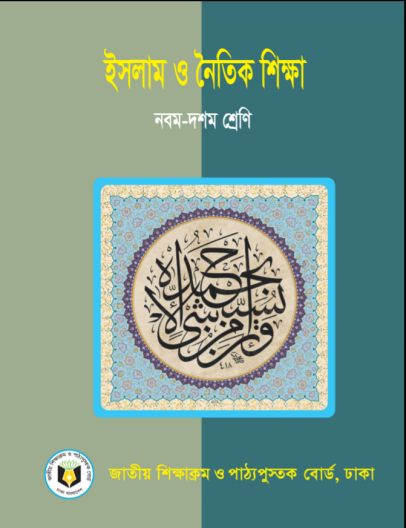 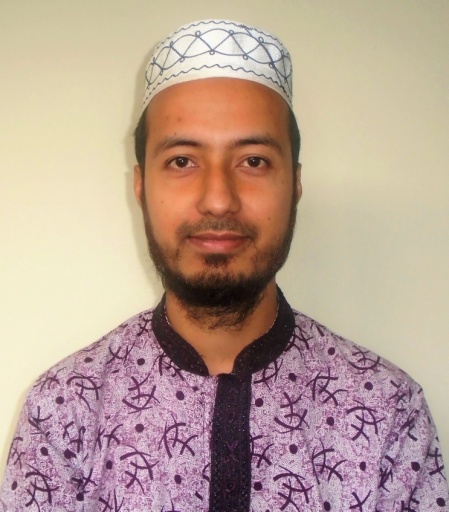 4-Jun-2020
Jahid (01855959494)
3
নিচের ছবি গুলোর প্রতি লক্ষ্য করিঃ
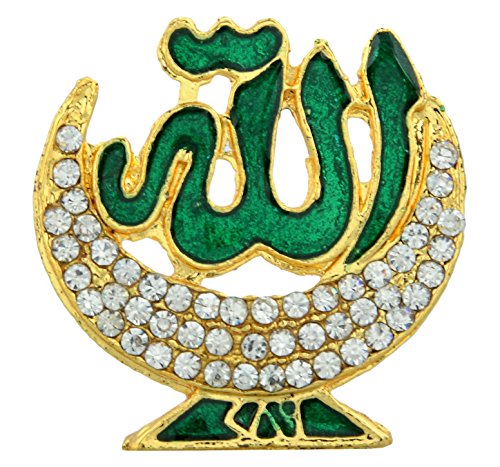 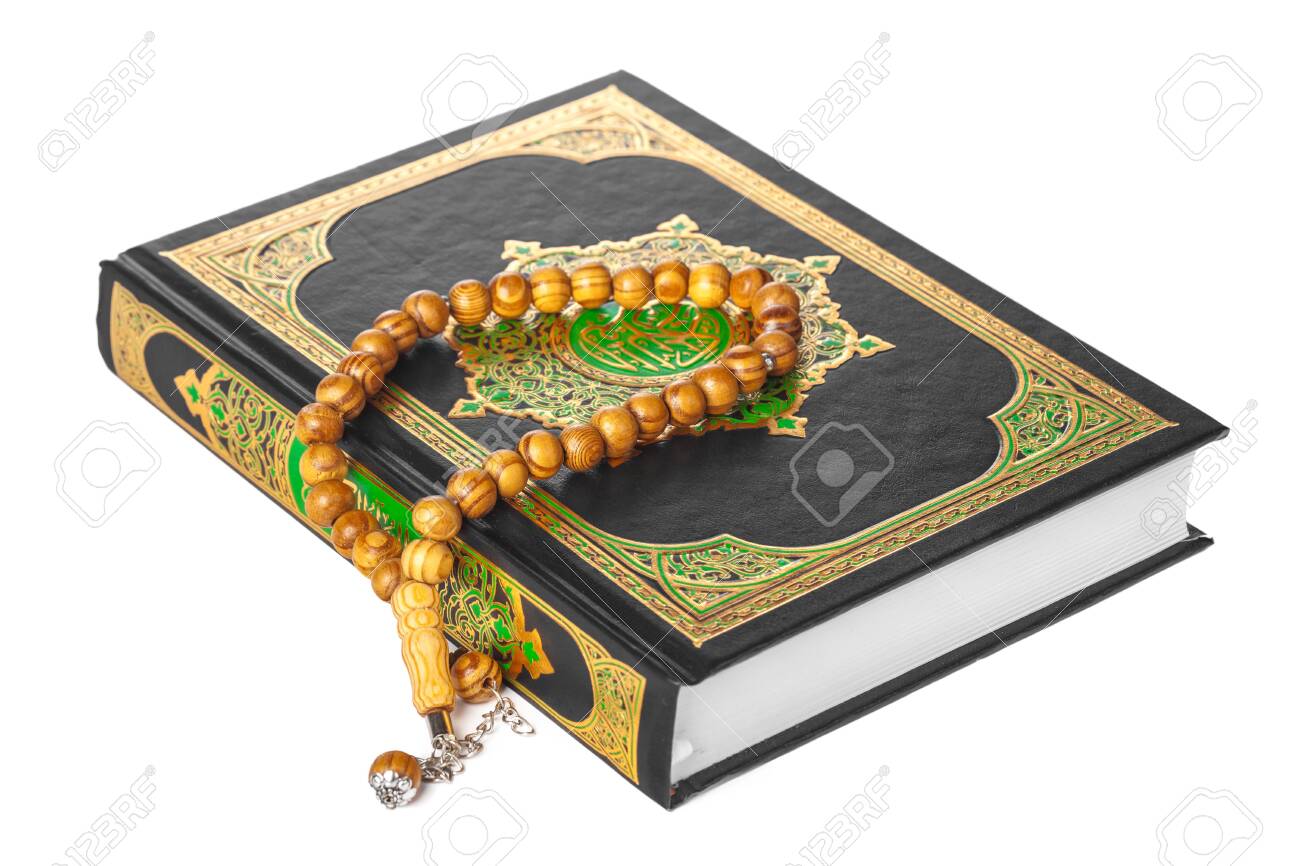 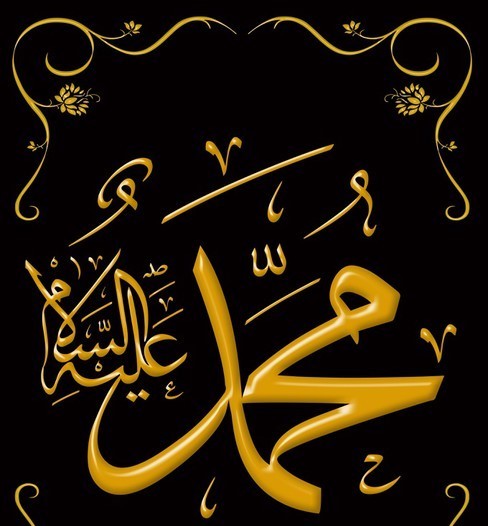 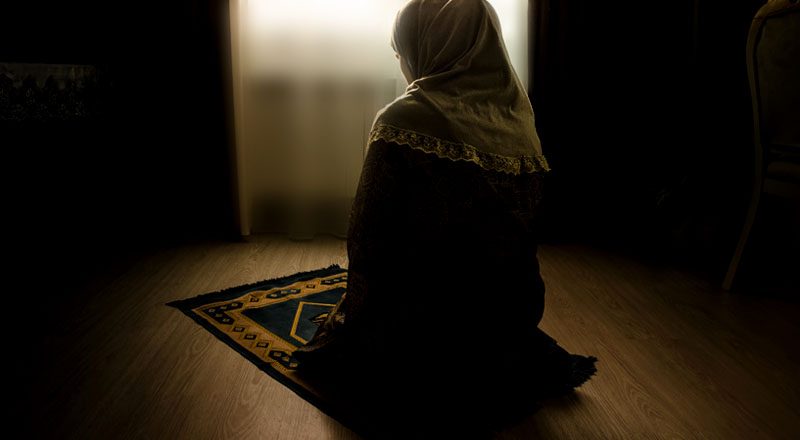 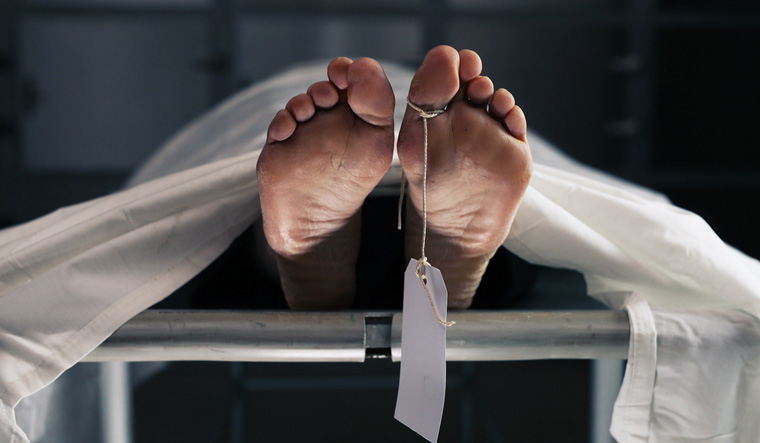 4-Jun-2020
Jahid (01855959494)
4
আজকের পাঠের শিরোনামঃ
4-Jun-2020
Jahid (01855959494)
5
4-Jun-2020
Jahid (01855959494)
6
4-Jun-2020
Jahid (01855959494)
7
4-Jun-2020
Jahid (01855959494)
8
4-Jun-2020
Jahid (01855959494)
9
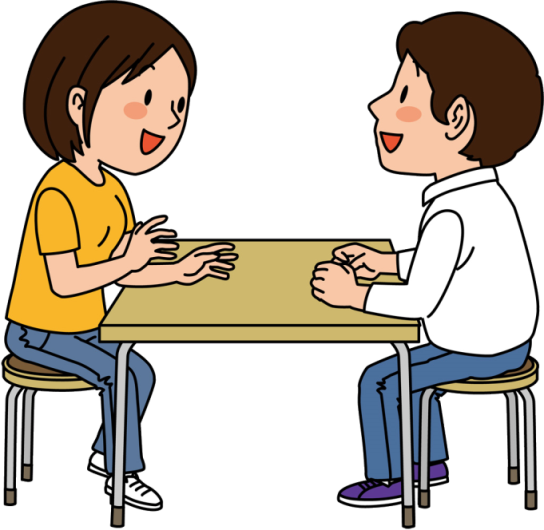 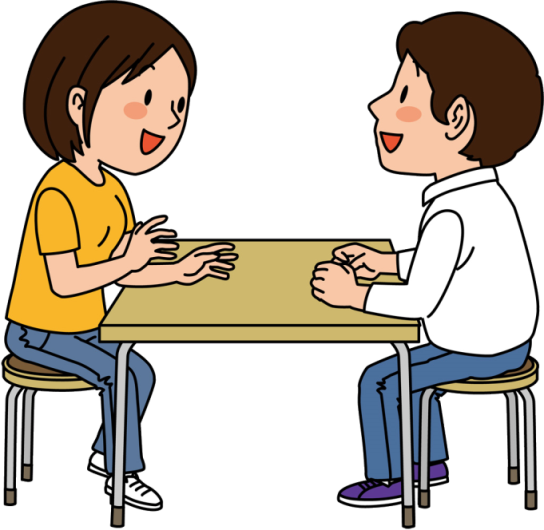 4-Jun-2020
Jahid (01855959494)
10
4-Jun-2020
Jahid (01855959494)
11
4-Jun-2020
Jahid (01855959494)
12
4-Jun-2020
Jahid (01855959494)
13
4-Jun-2020
Jahid (01855959494)
14
মূল্যায়ন
4-Jun-2020
Jahid (01855959494)
15
বাড়ির কাজ
4-Jun-2020
Jahid (01855959494)
16
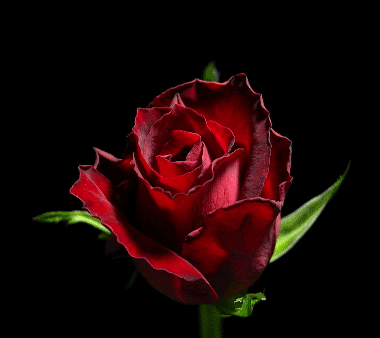 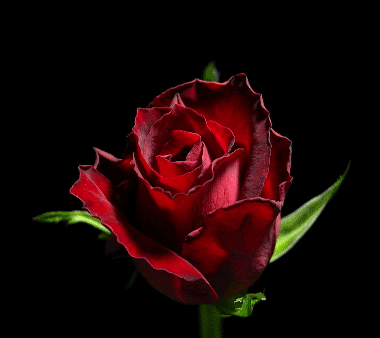 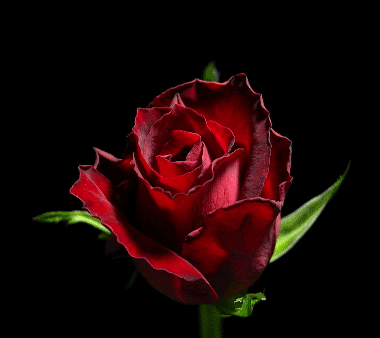 আল্লাহ হাফেজ
4-Jun-2020
Jahid (01855959494)
17